Vocab Week 1-2
Global 3    Ms. Lyons
ROOT :word part from which other words grow
agri “farming”

Agriculture (science or practice of farming)
YOUR PAPER
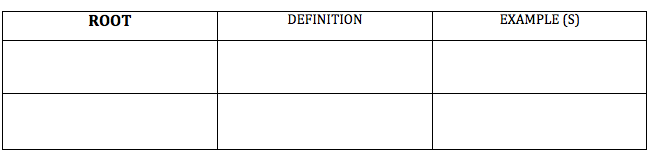 farming
Agriculture,
agri
ROOT :word part from which other words grow
corp “body”
Corpse, scorpion 

Corps (group of people with a purpose)
SUFFIX:Added at the end of a word
-tion “action, state of being” 
Multiplication, caution 

Plantation  (act of planting crops)
YOUR PAPER
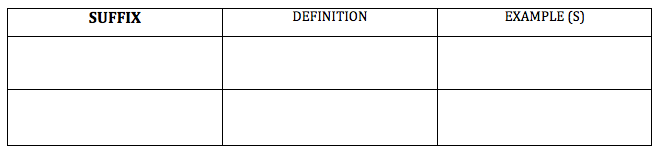 Action, state of being
Plantation,
-tion
SUFFIX:Added at the end of a word
-ian “relating to, belonging to” 
Italian, comedian 

Totalitarian  (type of government, related to idea of total control )
Laissez-faire
Laissez-faire
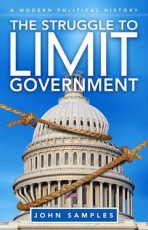 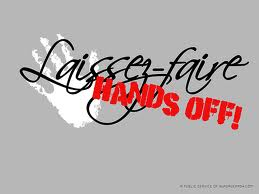 Laissez-faire
Definition: government keeps their hands off business


Related words: fair, lazy, control 


Example/Picture: write or draw your own
Urbanization
Urbanization
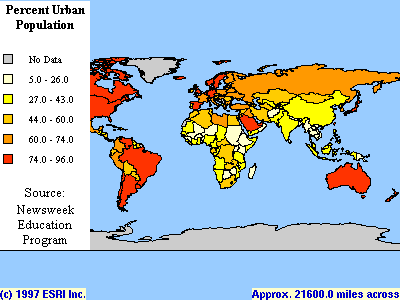 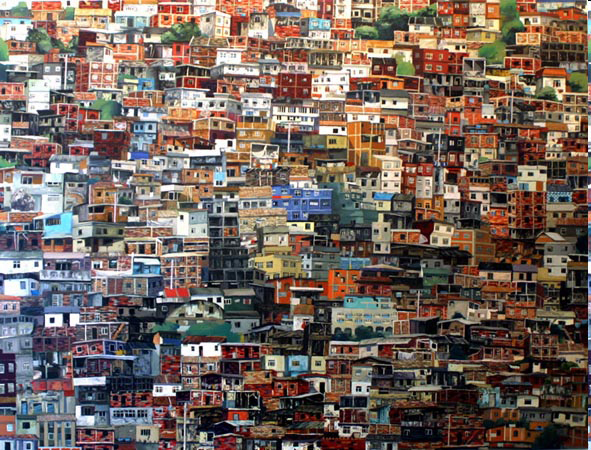 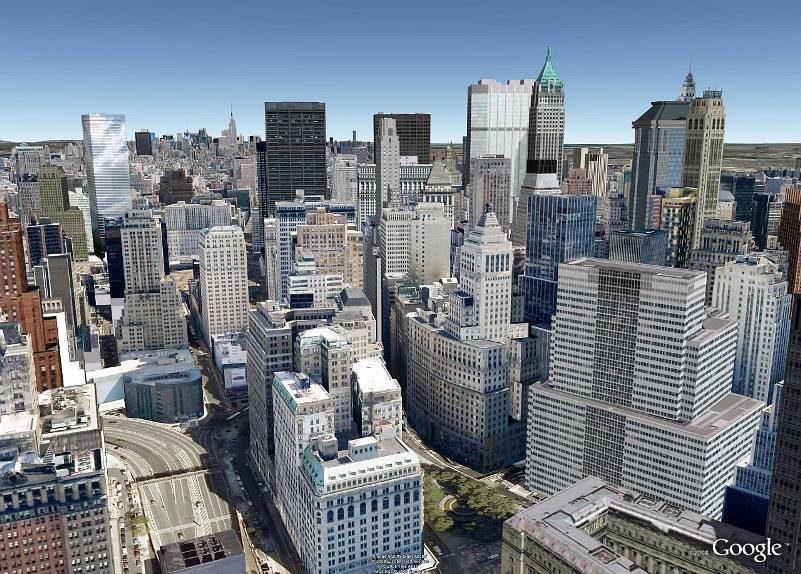 urbanization
Definition: people move to cities & cities grow 


Related words: population, move, urban 


Example/Picture: write or draw your own
AGRARIAN
Agrarian
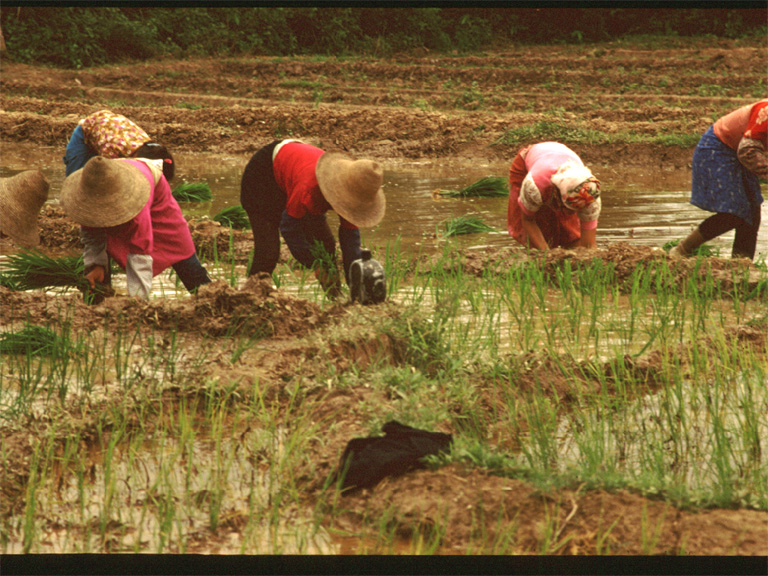 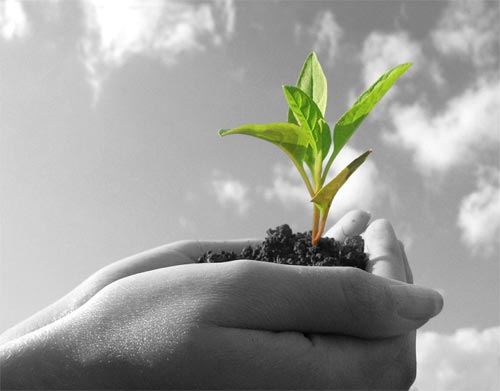 agrarian
Definition: relating to farming 


Related words: agriculture, farm, corn 


Example/Picture: write or draw your own
HARBOR
HARBOR
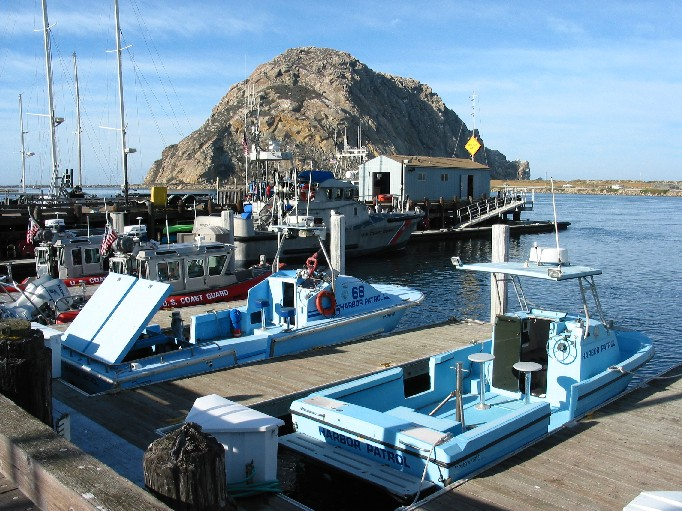 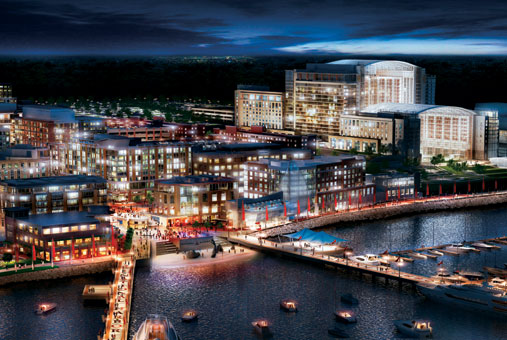 HARBOR
Definition: a place where ships come to trade 


Related words: shore, birds, ocean 


Example/Picture: write or draw your own
corporation
CORPORATION
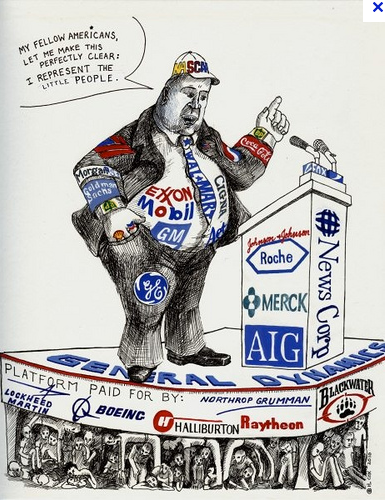 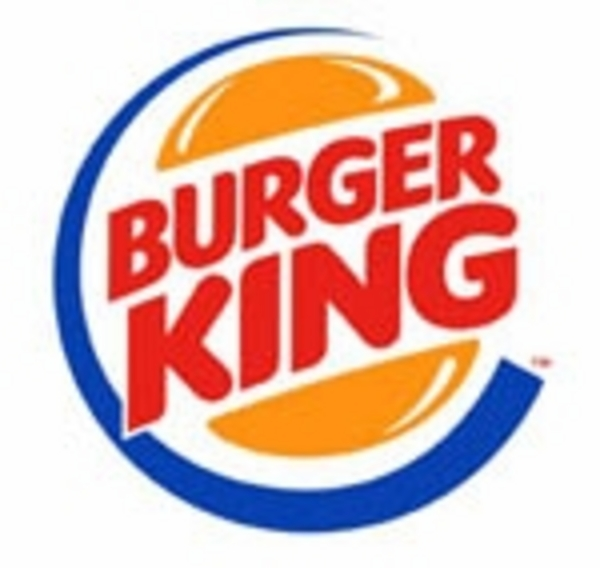 Corporation
Definition: business that has been turned into a “person” legally 

Related words: stores, companies, corpse 


Example/Picture: write or draw your own